PAPER - V
UNIT : IV
RING THOERY
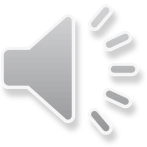 Definition:
A non-empty set R is said to be to a ring if there are defined two operations denoted by ‘+’ and ‘ . ’ subject to the following conditions for all a, b, c ϵ R
I. R is an abelian group with respect to  an addition 
  1. a+ b ϵ R (closure law)
  2. a + (b + c) = (a + b) + c (associative law)
  3. There is an element zero in R such that a+0=0+a=a(identity law)
      (zero is called as additive identity )
  4. For every a ϵ R, -a ϵ R such that a + (-a) = (-a) + a = 0 (inverse law)
  5.  a + b = b + a (commutative law )
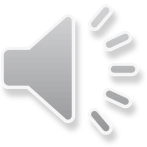 II. R is a semigroup with respect to multiplication 
  1. a.b ϵ R (closure law)
  2. a(bc) = (ab)c (associative law)
III. Distributive property (law)
     (a + b)c = a.c + b.c
      a(b+c) = a.b + a.c
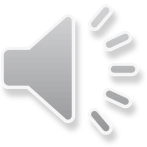 Definitions :
R is called a ring with unit element if there exist an element e ϵ R such that ae = ea = a, Ɐ a ϵ R
R is called a commutative ring if ab = ba Ɐ a, b ϵ R
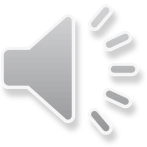 Examples:
R = Z, the set of integers is a ring for usual addition and multiplication also Z is a commutative ring with unit element 1.
R = 2Z, the set of even integer is also a ring with usual addition and multiplication. It is a commutative ring without unit element.
Let R = C[0,1] be the set of all real valued continuous functions on [0,1] defined addition and multiplication as 
      (x + y)(t) = x(t) + y((t)   and (xy)(t) = x(t)y(t), tϵ[0,1]
      R is a commutative ring with unit element as a constant function 1
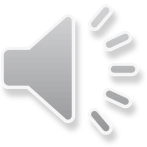 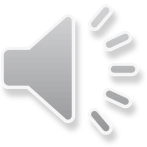 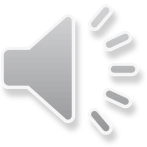 Proposition:
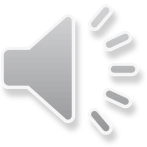 Similarly 0.a = 0
       Therefore, a.0 = 0.a =0
2. 0 = 0.b (from property 1)
     0 = [a + (-a)]b (by inverse law for addition)
     0 = a.b + (-a).b (by distributive law)
     Therefore, (-a)b additive inverse of a.b
      -(ab) = (-a)b
      Therefore, (-a)b = -(ab)
      Similarly, a(-b) = -(ab)
3. (-a)(-b) = -(ax) (let –b = x) [by property 2]
                  = -[a(-b)]
                  = -[-ab]  (by Property 2)
      (-a)(-b) = ab
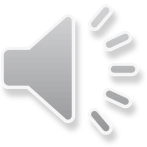 Exercises:
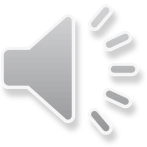 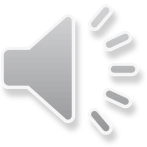 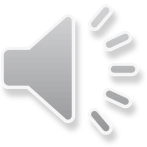 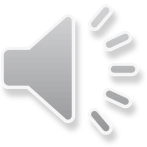 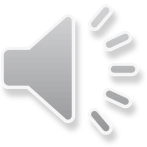 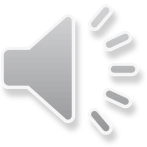 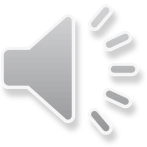 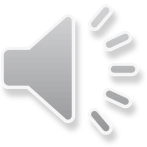 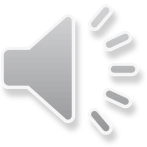 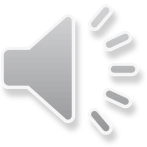 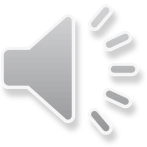 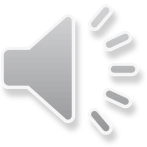 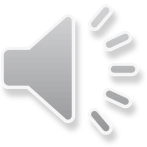 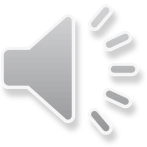 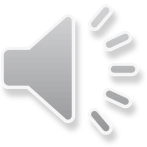 Examples : 
For any ring R, {0} and R are ideal of R and these are called improper ideals and other ideals are called proper ideals.

If R = Z, I = mZ, m ≥ 0. Prove that I is an ideal of R.
 =  Clearly  I ⊂ R
     1. Let  mx, my ϵ mZ = I
           mx – my = m(x - y) ϵ mZ = I (since x – y ϵ Z)
           I is an additive subgroup of R = Z.
      2. mx ϵ I, u ϵ R
          (mx)u = m(xu) ϵ mZ = I (since xu ϵ Z)
          u(mx) = (um)x     [Associative law]
                     = (mu)x     [ Commutative law]
                     = m(ux) ϵ mZ = I
    Therefore, I is an ideal of R [ mZ is an ideal of Z]
Simple ring : 
    A ring R is called a Simple ring if it has no proper ideals [i.e. the only ideals of R are {0} and R which are improper ideals]
Proposition :                Any field is a Simple ring.
Proposition :        For any ideals I and J, the sum I + J is also an ideal of R.
Exercise : 
 1. Show that the intersection of 2 ideals is an ideal.
 2. Show that if I and J are ideals in R,          is not an ideal in general also     
      show that           is an ideal iff 
 3. Let R be a ring and a ϵ R show that,                                           is a left ideal
      of R (left annihilator of a)
     Similarly,                                           is a right ideal of R (right annihilator of a)
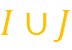 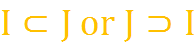 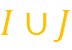 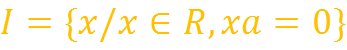 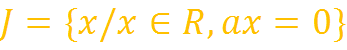 1. Show that the intersection of 2 ideals is an ideal.
Quotient ring :
       Let R be a ring and   be an ideal in R. Consider,
 In       addition and multiplications are defined as, 


         is a ring and it is a ring of R by the ideal 

       is called as Quotient ring.
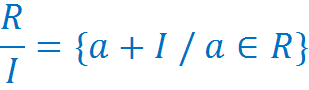 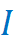 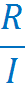 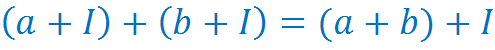 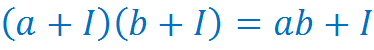 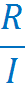 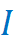 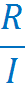 Example :
    If R = Z, I = nZ then the quotient ring      is the ring Zn of residue classes modulo n.
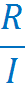 First Isomorphism Theorem :
    Let                   be a homomorphism of R  onto     . Let                    then   is an ideal in R and
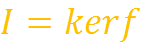 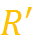 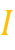 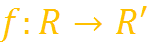 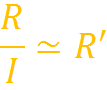